Городская студия дизайна для детей 
ПЛАТФОРМА
Музей «Временной туннель»
Автор проекта – Волкова Арина, 14 лет
Руководитель – Журкина Марина Юрьевна
Номинация «Мой Новороссийск – 2030»
г. Новороссийск, 2023 г.
ПРОБЛЕМА
Памятник 
времен войны нуждается
 в срочной  реконструкции
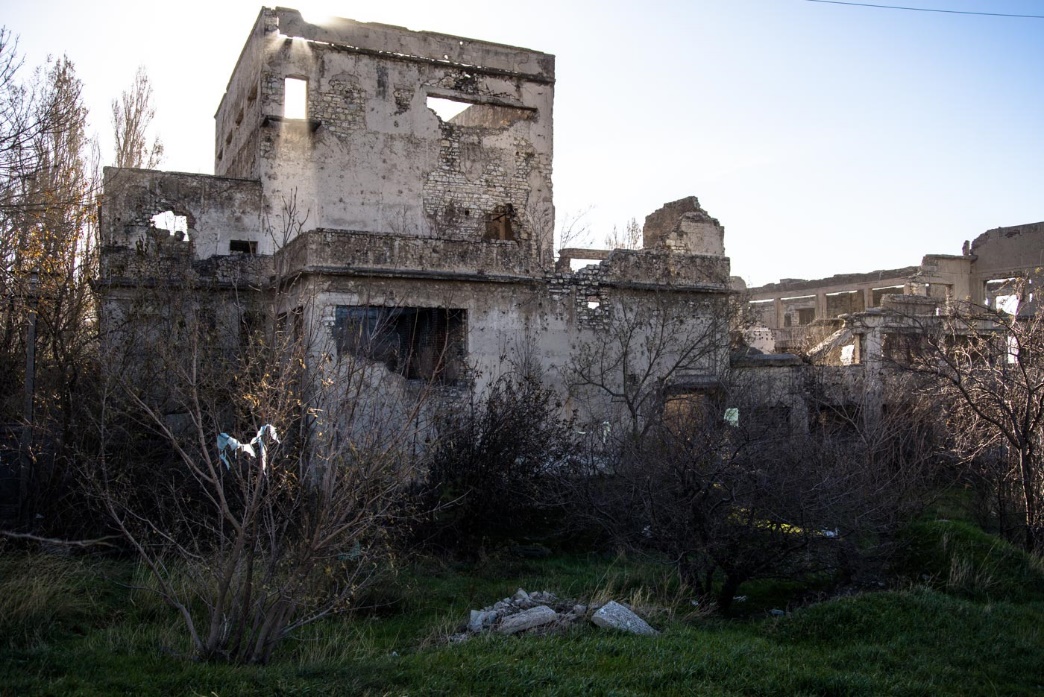 ИДЕЯ
- превратить разрушенный  Дворец цементников
 в современный музей, посвященный
 Великой Отечественной войне, 
афганским и чеченским войнам,
 специальной военной операции 
на Украине
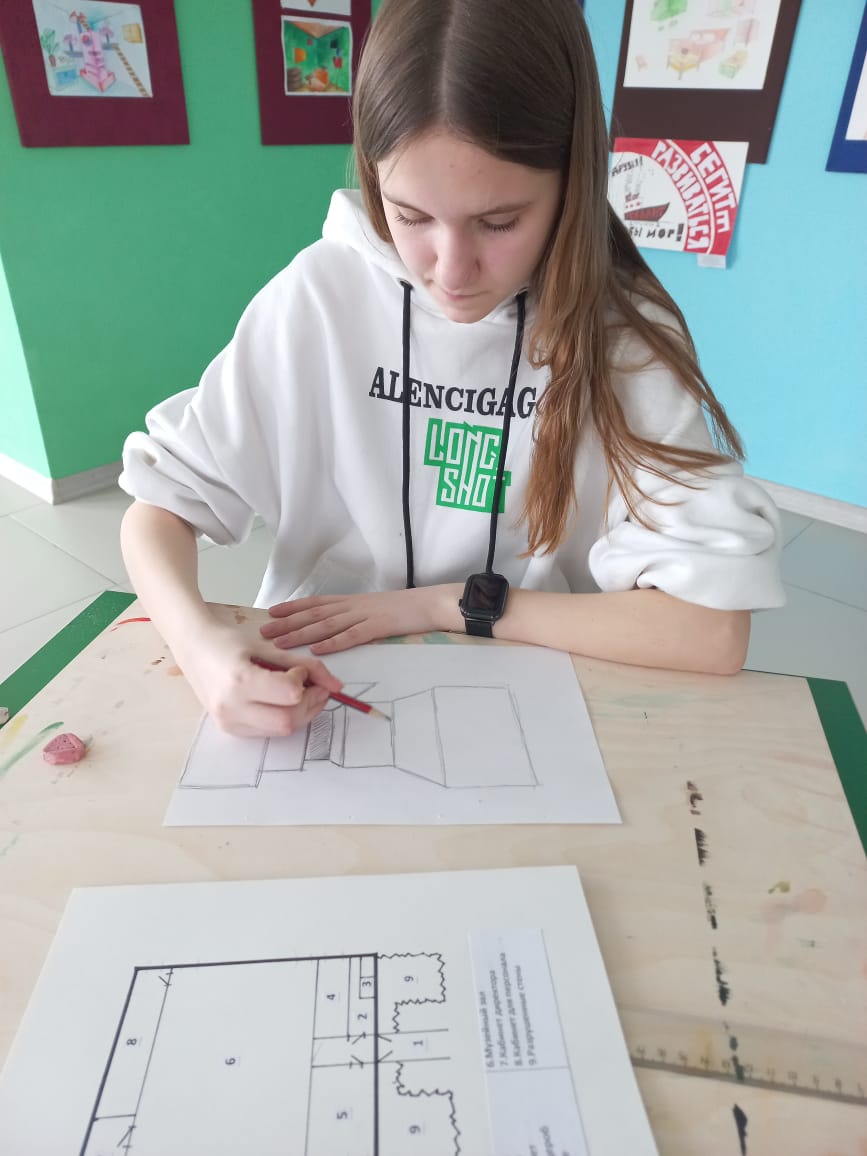 - объединить прошлую
 и современную военную историю города
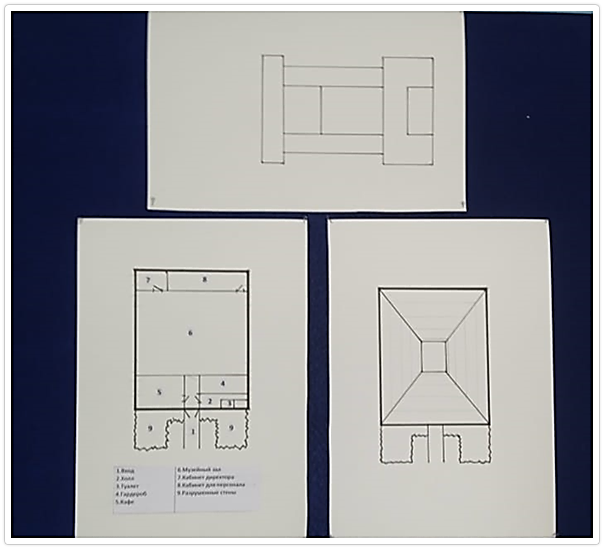 ПЛАН МУЗЕЯ
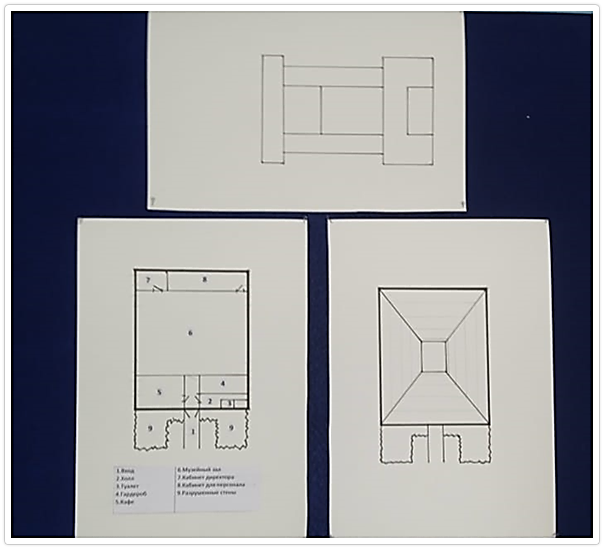 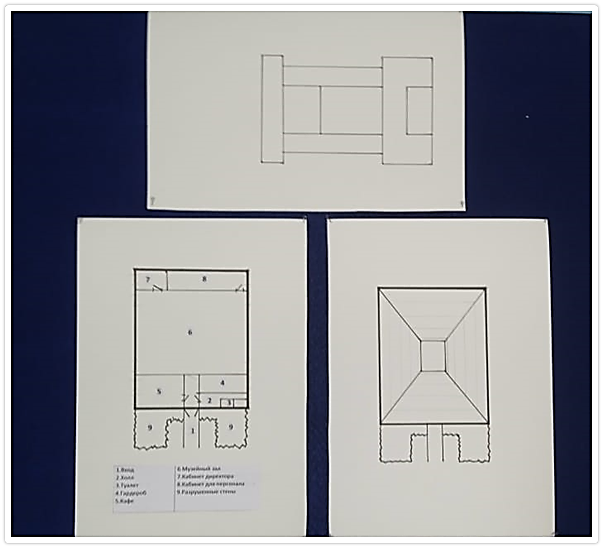 ЭСКИЗ ФАСАДА ПЕРЕД ВХОДОМ
Фрагменты
старых стен 
надо сохранить
и укрепить довоенный фундамент
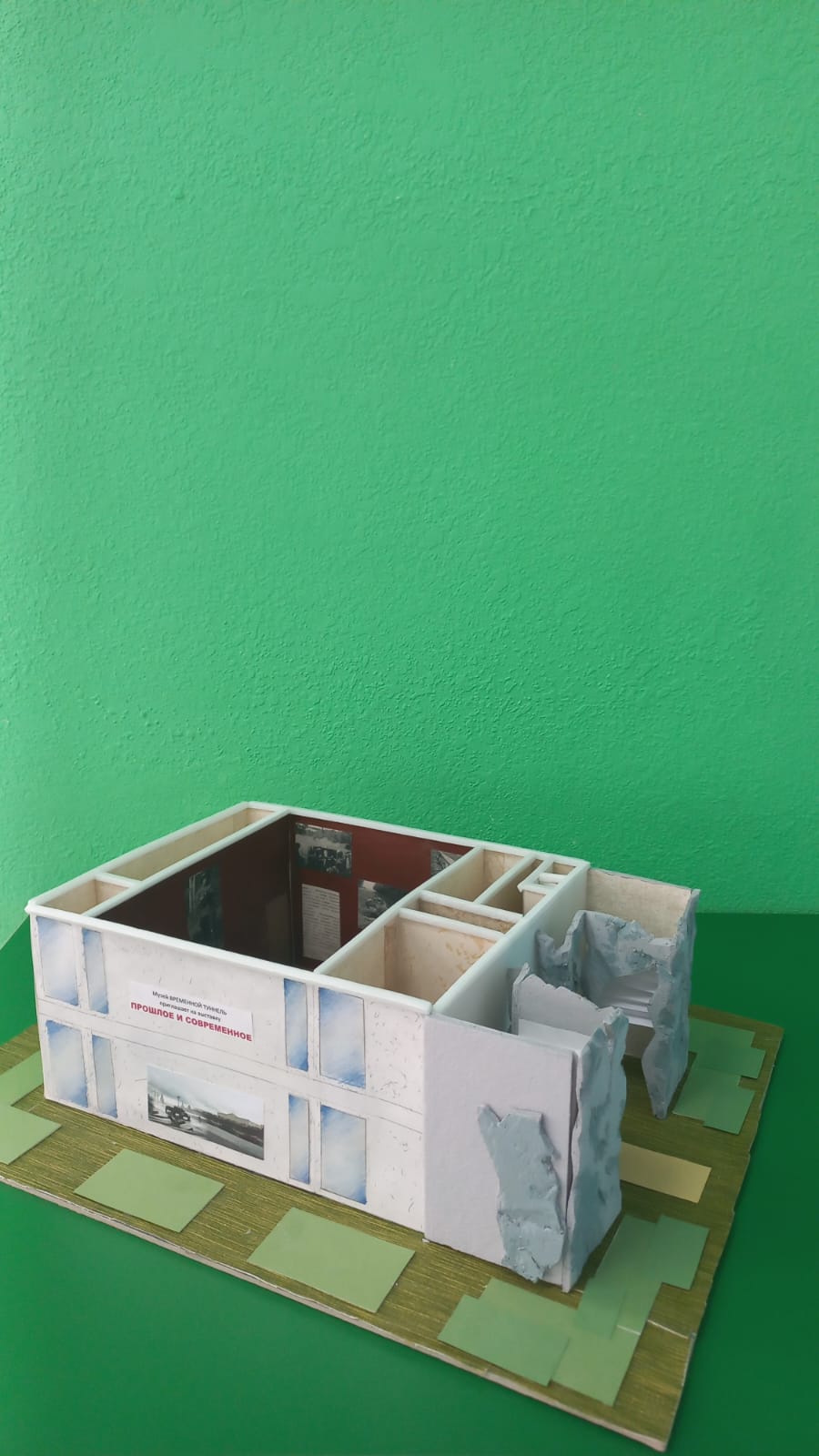 МАКЕТ МУЗЕЯ
Первоначальная
 довоенная 
планировка помещений  сохраняется
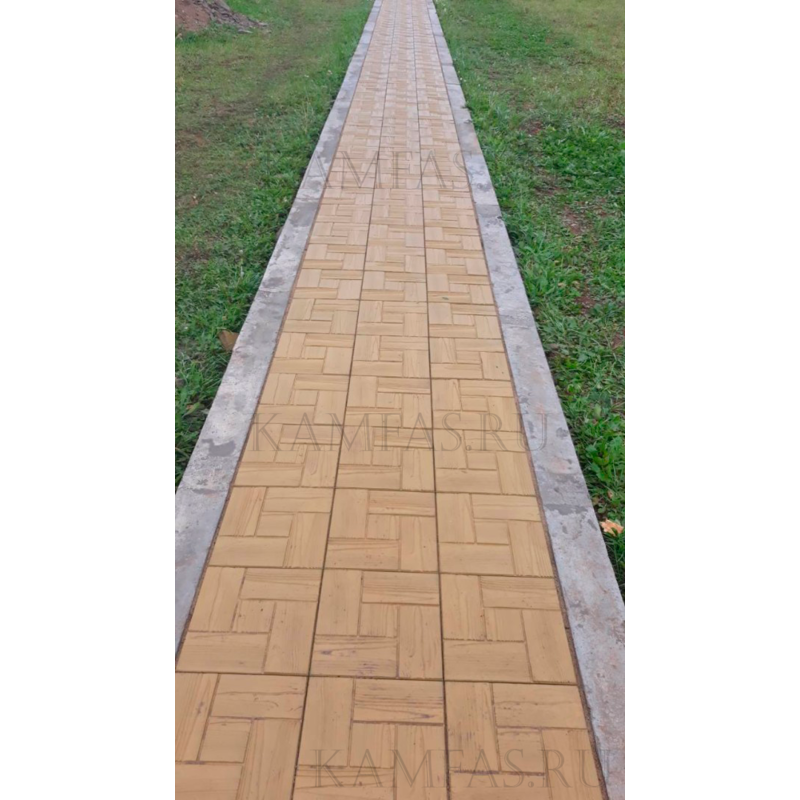 Светло-коричневая плитка перед входом

Элементы разрушенных стен  включены в облицовку фасада
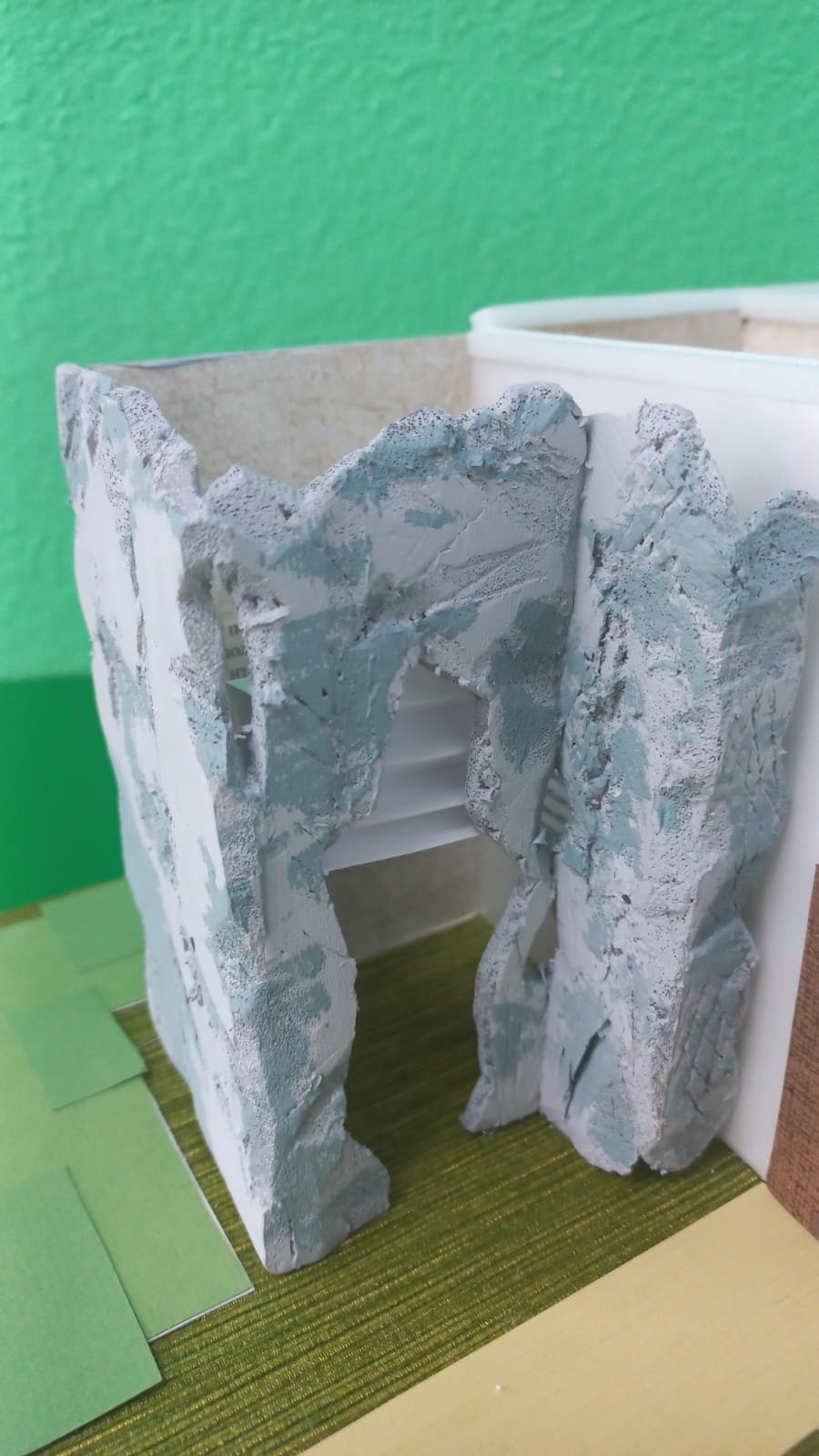 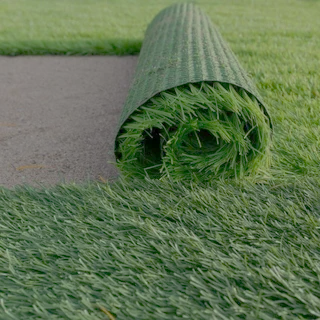 НА ТЕРРИТОРИИ
-Используется травяное рулонное покрытие
По периметру здания 
 разбиты клумбы 
с розами
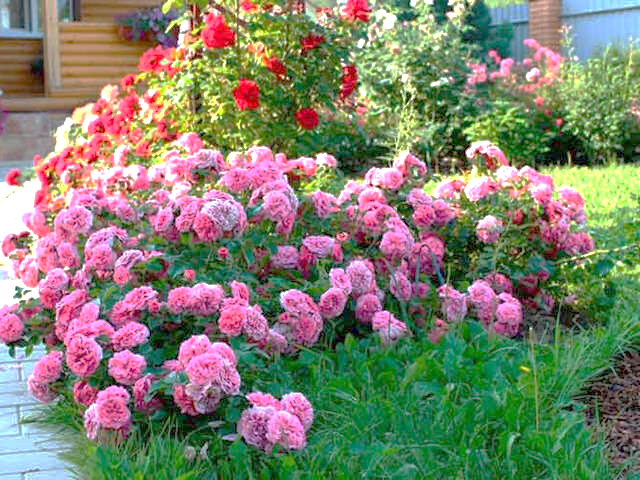 ПЛАНИРОВКА
1. Холл
2. Кафе
3. Санузел
4. Гардероб
5. Музей
6. Кабинет директора
7. Офис для персонала
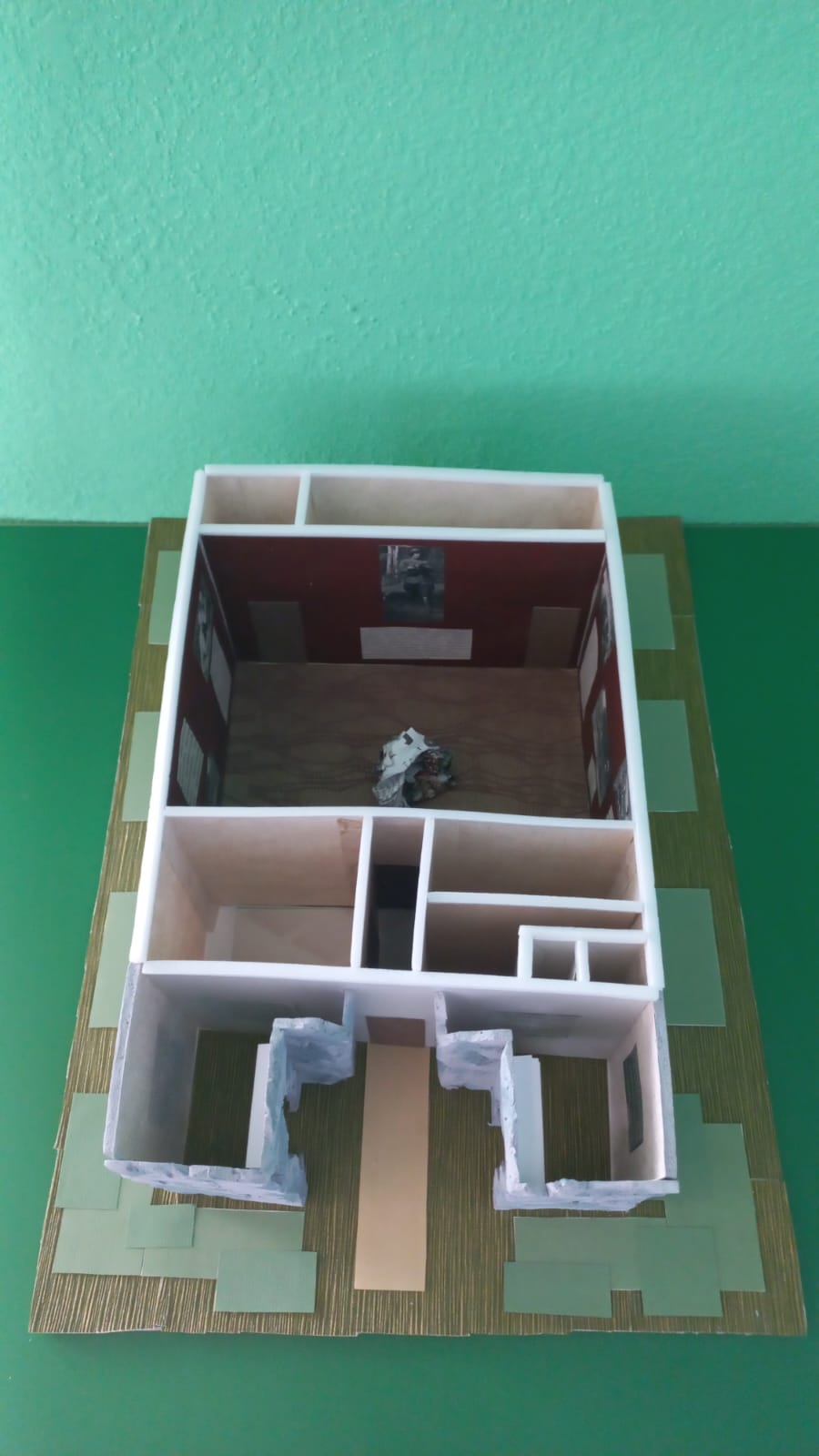 ИНТЕРЬЕРЫ
Помещение выставки
 в бордовых
 или коричневых тонах
Стены 
остальных помещений  в светлых
 бежевых тонах
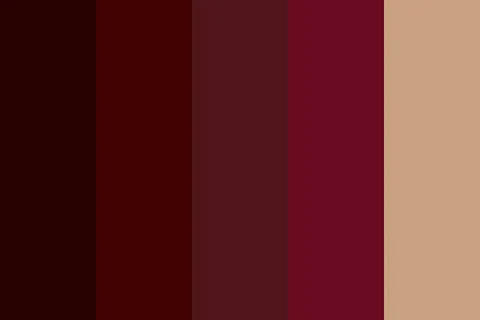 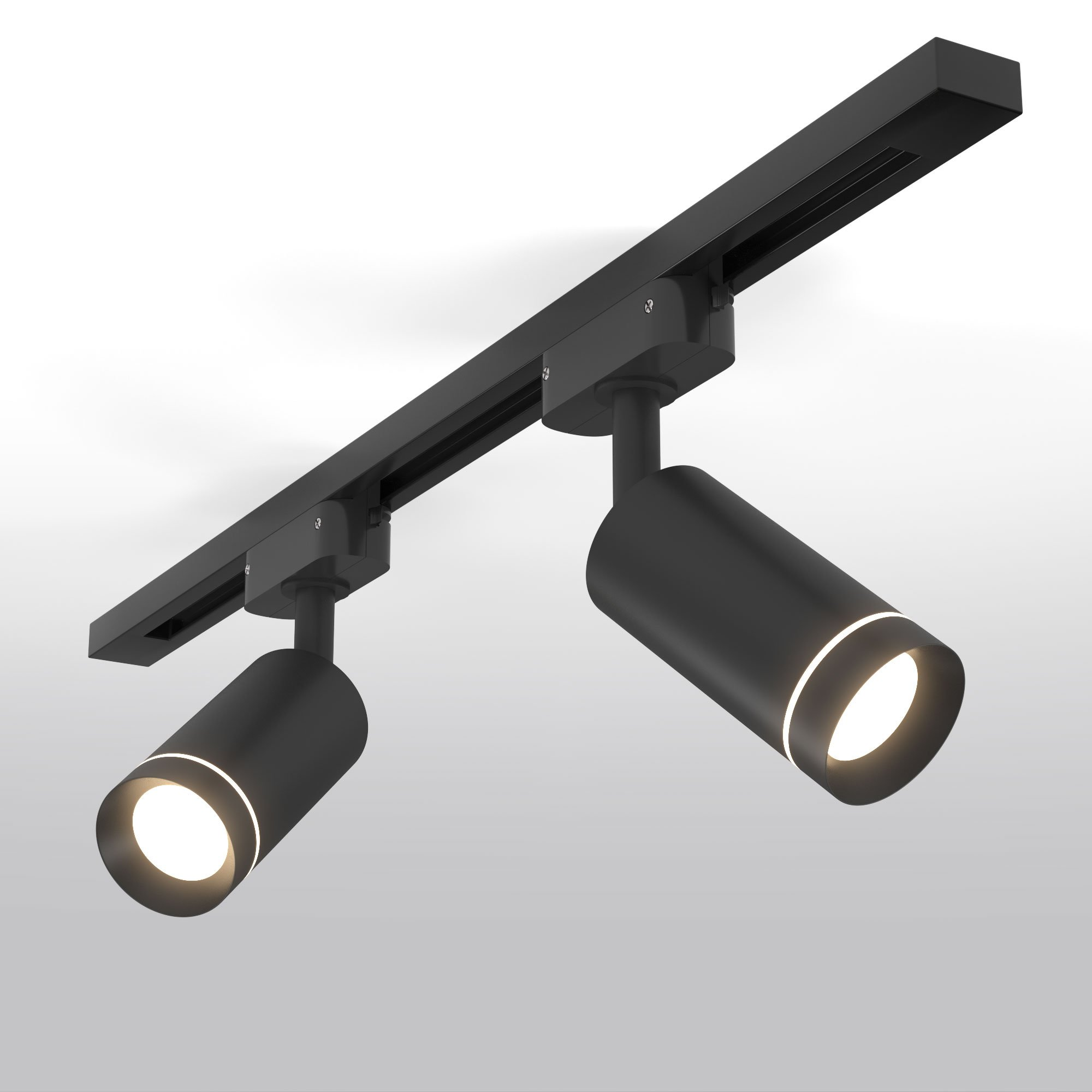 ОСВЕЩЕНИЕ
Стенды и экспонаты подсвечиваются трековыми, светодиодными 
и модульными светильниками
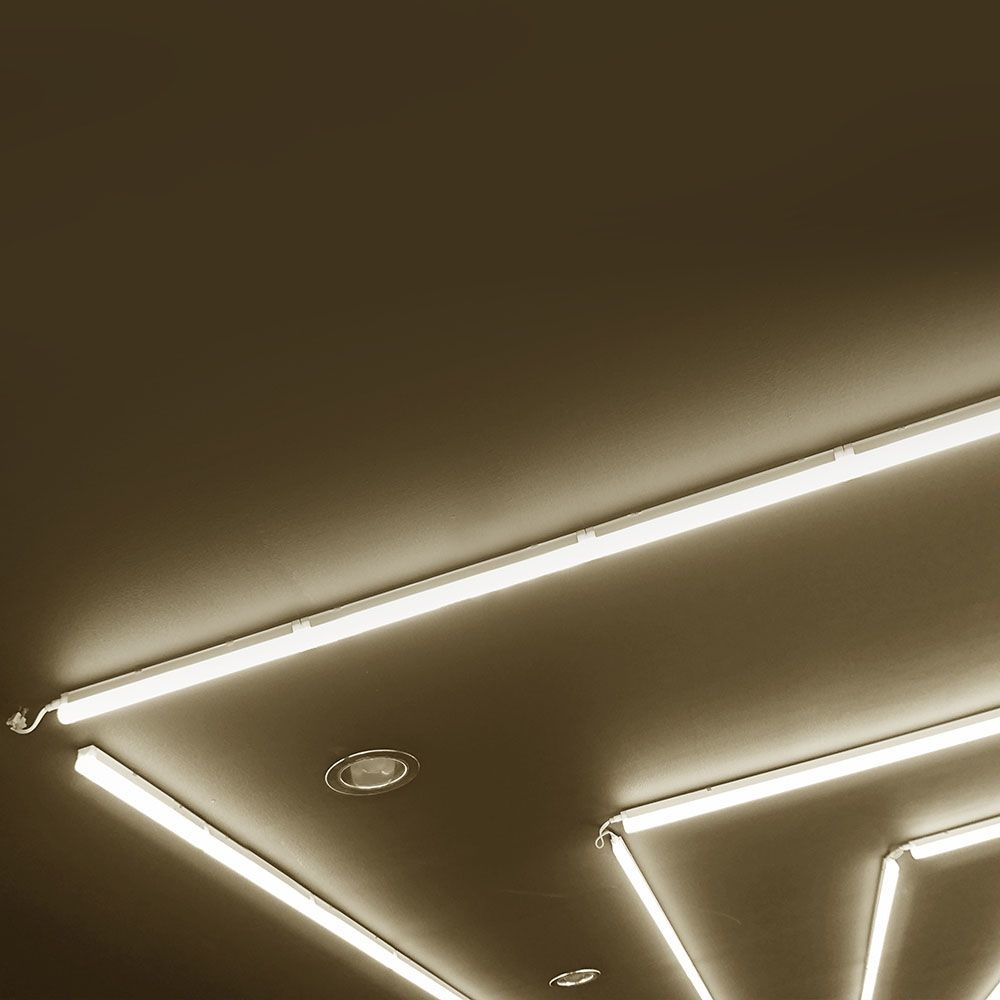 ЭКСПОНАТЫ
Исторические документы и артефакты

Для демонстрации используются интерактивные панели
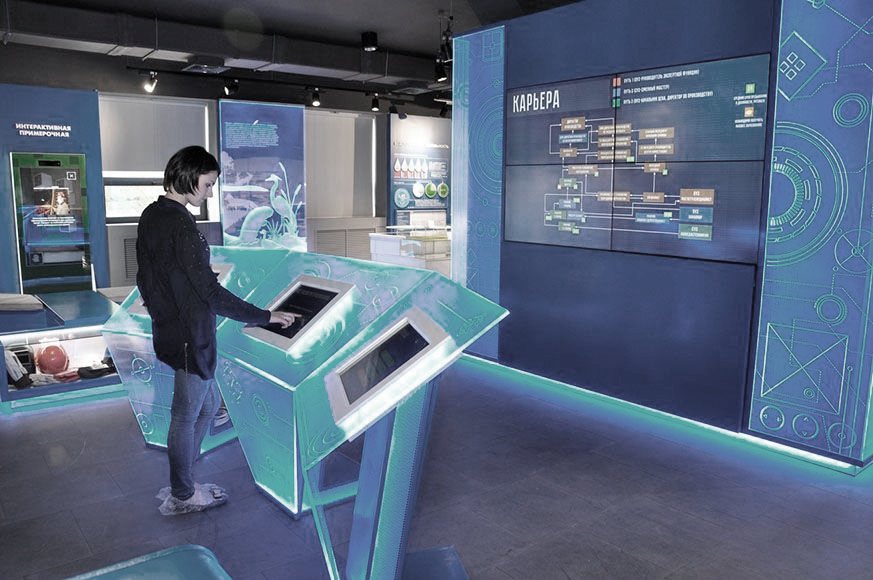 РЕАЛИЗАЦИЯ ПРОЕКТА ПОЗВОЛИТ:
- реконструировать разрушающийся памятник 
- создать современную музейную площадку 
- разработать новую точку посещения для туристов и гостей города
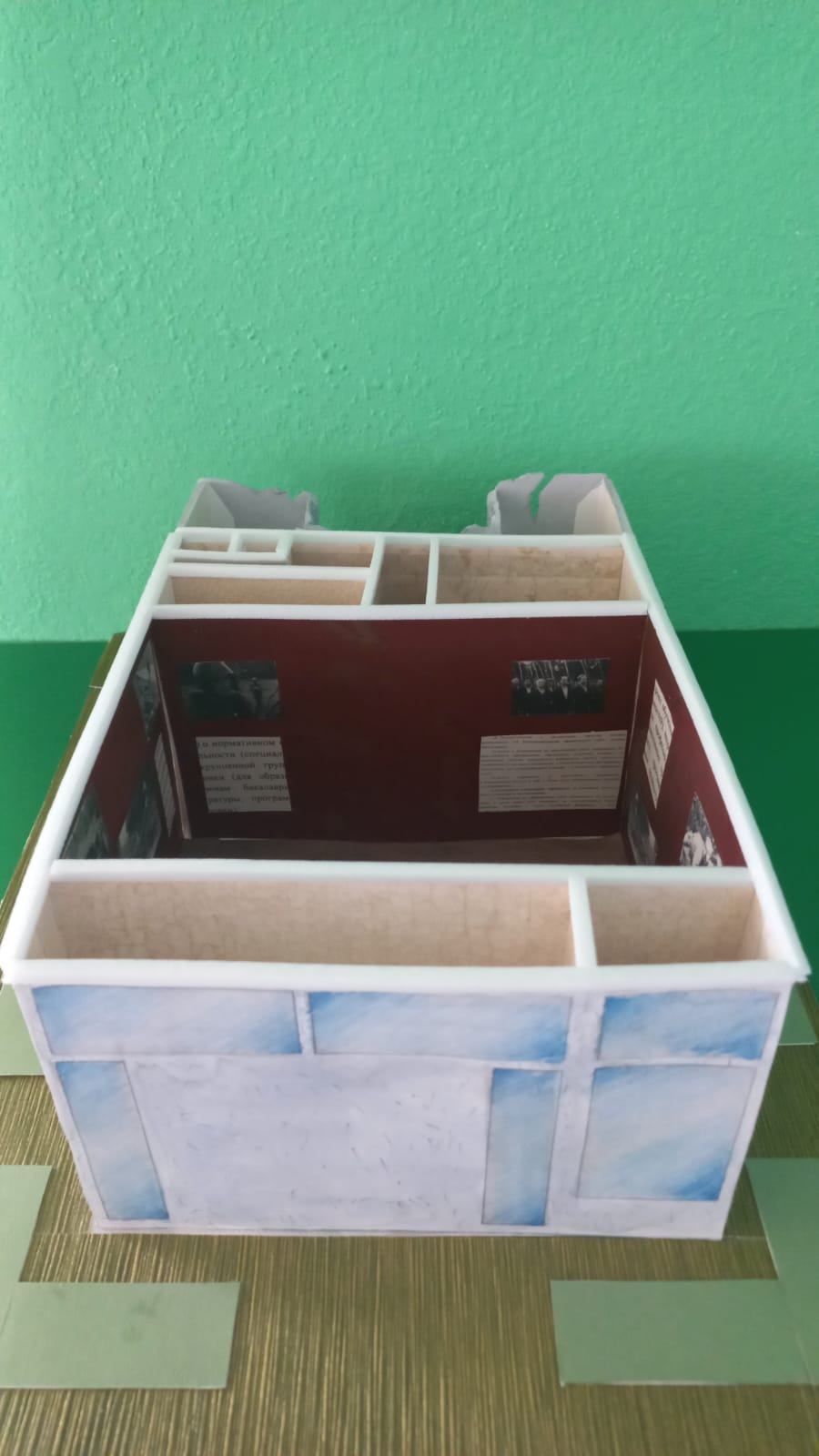 МОИ КОНТАКТЫ
MAIL – avolkova120209@mail.ru
Городская студия дизайна для детей, ул. Советов, 42, оф.313
artlavina@mail.ru  8 900 26 98 325
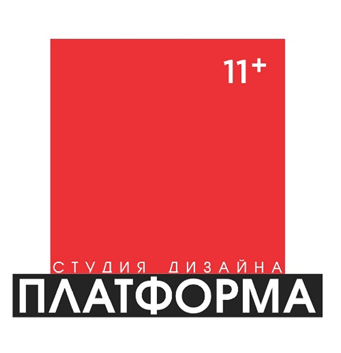